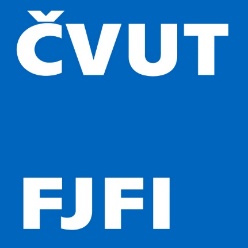 Korekce dat z CdTe detektoru Timepix3 na timewalk
Mariánská 2022
Štěpán Malec
Korekce dat z CdTe detektoru Timepix3 na timewalk	Š. Malec
1
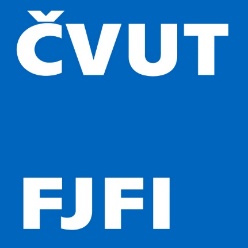 Obsah
Timepix3
Vyčítání událostí ze senzoru
Timewalk
Motivace
Comptonova kamera
Korekce timewalk
Hloubka interakce
Závěr
Korekce dat z CdTe detektoru Timepix3 na timewalk	Š. Malec
2
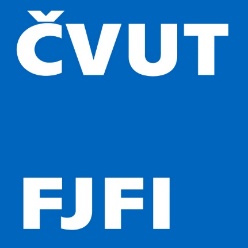 Timepix3
256 x 256 pixelů
130 nm technologie
Vyčítací rychlost 40 Mhits·cm−2·s−1
Režimy použití ToT a ToA
ToA s časovým rozlišením 1,56 ns
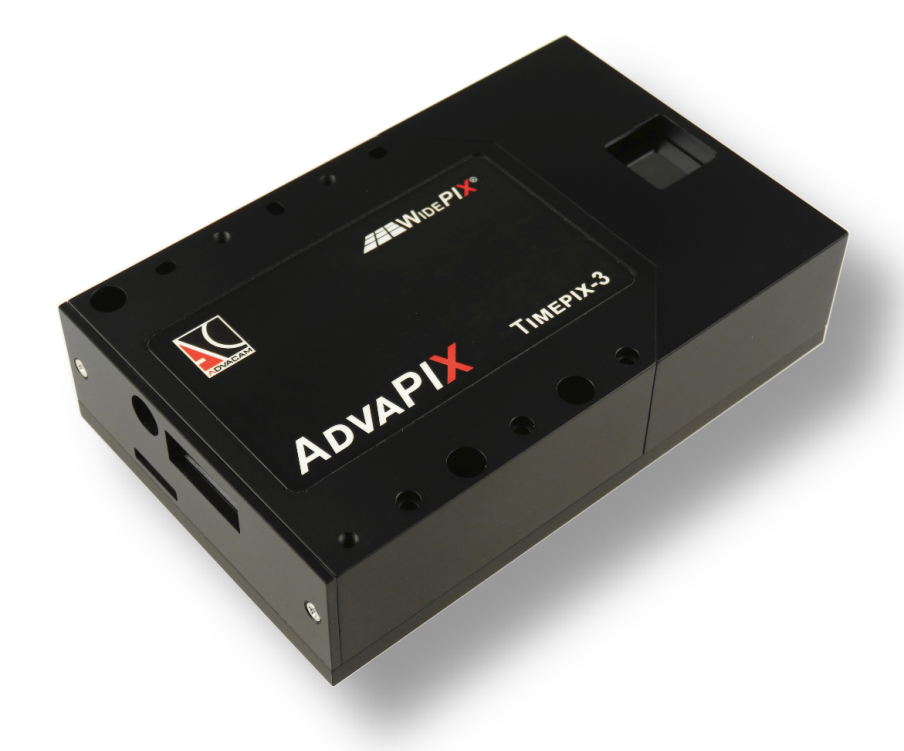 Korekce dat z CdTe detektoru Timepix3 na timewalk	Š. Malec
3
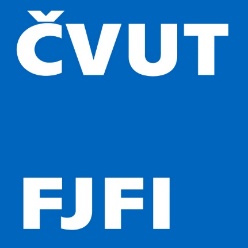 Vyčítání událostí ze senzoru
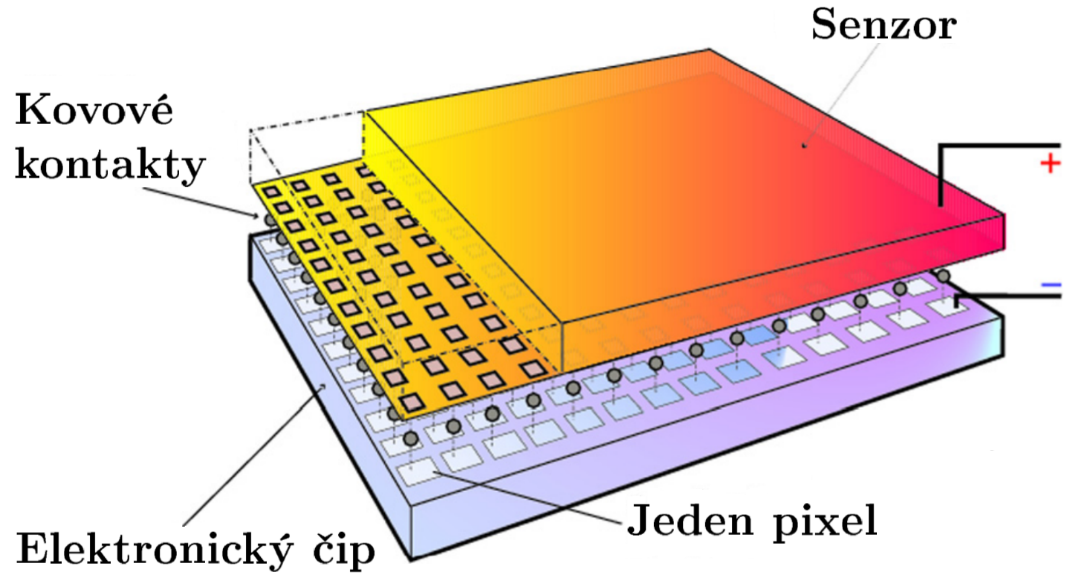 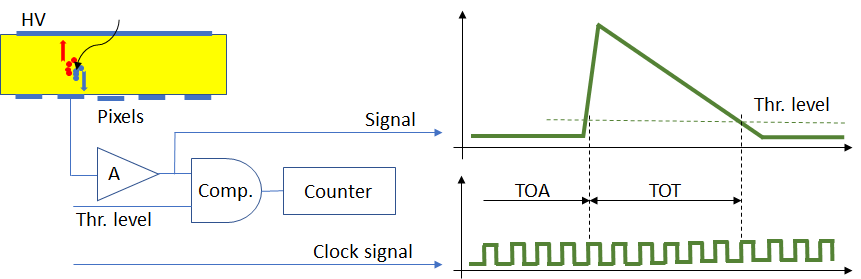 Korekce dat z CdTe detektoru Timepix3 na timewalk	Š. Malec
4
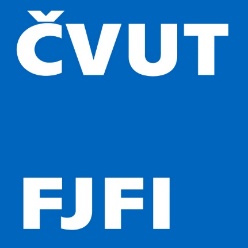 Timewalk
Rozdíl času za který 2 události o různé amplitudě překonají treshold → dochází k pozdější detekci pulzů s nízkou amplitudou (malou energií)
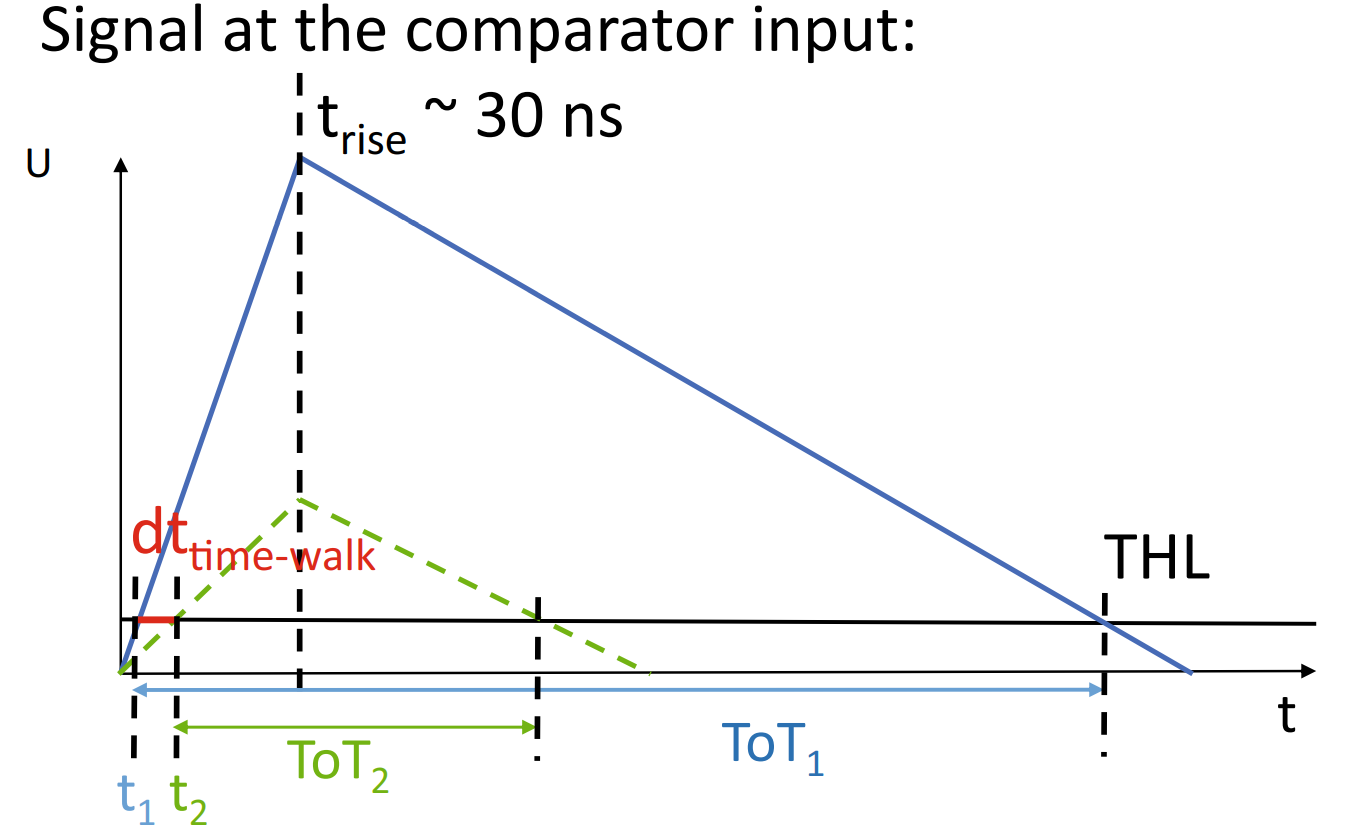 Bergmann, B., Burian, P., Manek, P. et al. 3D reconstruction of particle tracks in a 2 mm thick CdTe hybrid pixel detector. Eur. Phys. J. C 79, 165 (2019). https://doi.org/10.1140/epjc/s10052-019-6673-z
Korekce dat z CdTe detektoru Timepix3 na timewalk	Š. Malec
5
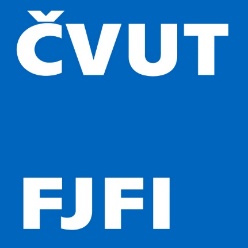 Timewalk
Timewalk – eliminujeme experimentálně
Offset – konstantní pro každou interakci s detektorem 
Drift – závisí na použitém senzoru
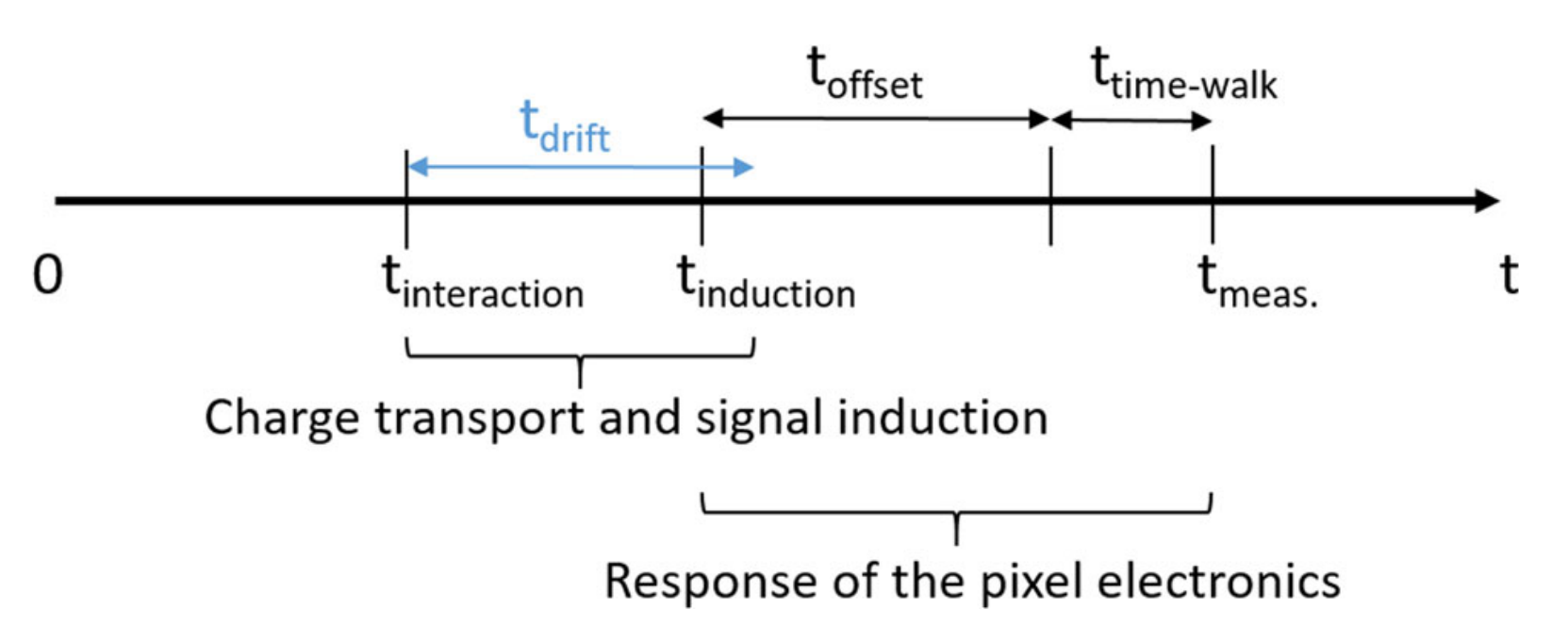 Korekce dat z CdTe detektoru Timepix3 na timewalk	Š. Malec
6
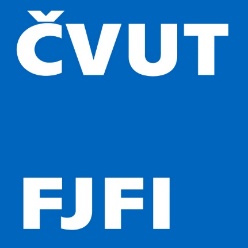 Motivace
Přesné určení hloubky interakce v senzoru detektoru
Pro vytvoření jednočipové Comptonovy kamery
Velký rozptyl doby sběru interakce mionů se senzorem → podezření na timewalk
Detekce mionů pro vytvoření rekonstrukce hloubky interakce
Možné zkvalitnění vyhodnocení naměřených dat
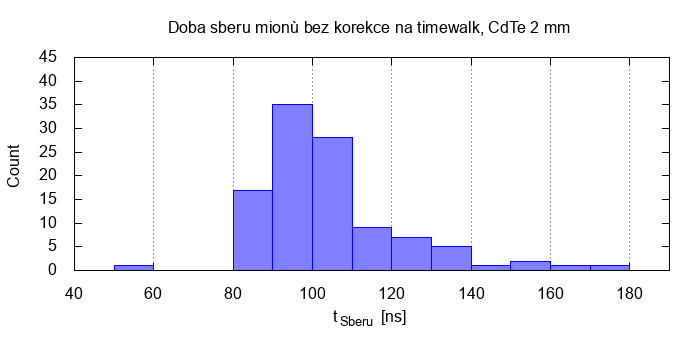 Korekce dat z CdTe detektoru Timepix3 na timewalk	Š. Malec
7
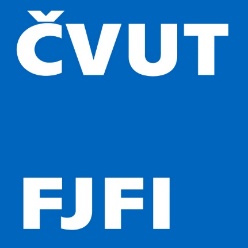 Comptonova kamera
Využití Comptonova rozptylu pro konstrukci detektoru
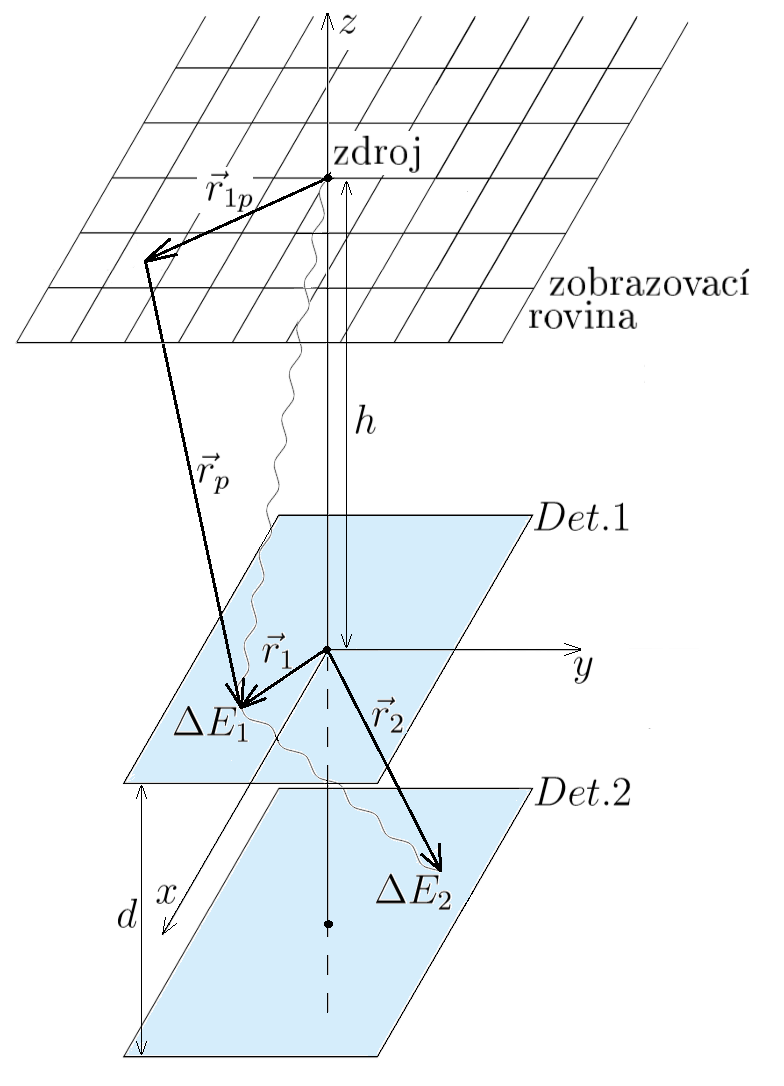 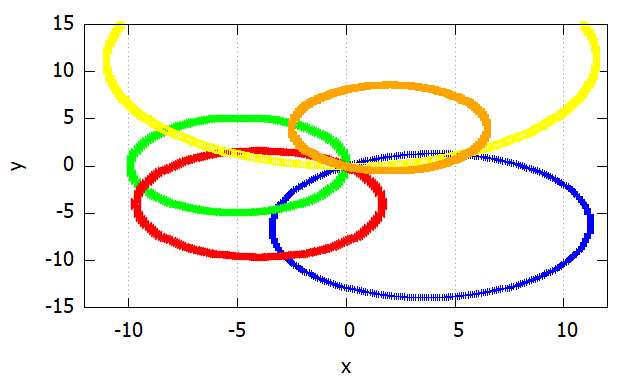 Korekce dat z CdTe detektoru Timepix3 na timewalk	Š. Malec
8
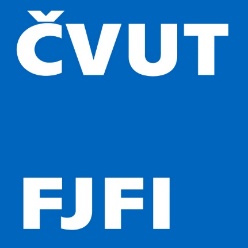 Korekce timewalk
Ozařování senzoru vzorkem 241Am
Vybereme pouze 4-pixelové clustery s energií 59,5 keV takové, kde má jeden pixel energii 29,5 – 31,5 keV 
Pixely s energií 29,5 – 31,5 keV bereme jako referenční
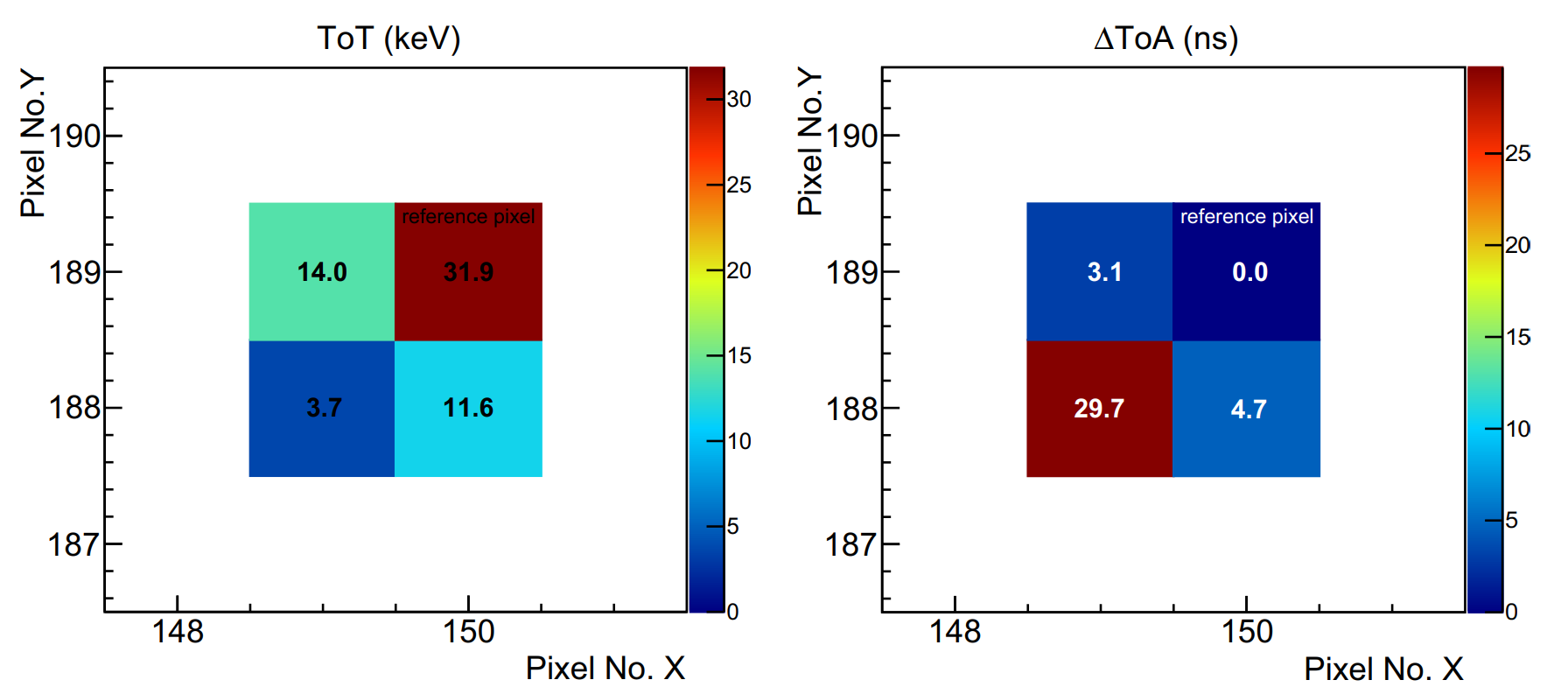 Bergmann, B., Burian, P., Manek, P. et al. 3D reconstruction of particle tracks in a 2 mm thick CdTe hybrid pixel detector. Eur. Phys. J. C 79, 165 (2019). https://doi.org/10.1140/epjc/s10052-019-6673-z
Korekce dat z CdTe detektoru Timepix3 na timewalk	Š. Malec
9
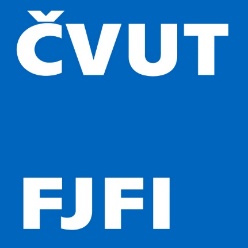 Korekce timewalk
Další 3 pixely mají časové zpoždění způsobené jevem timewalk
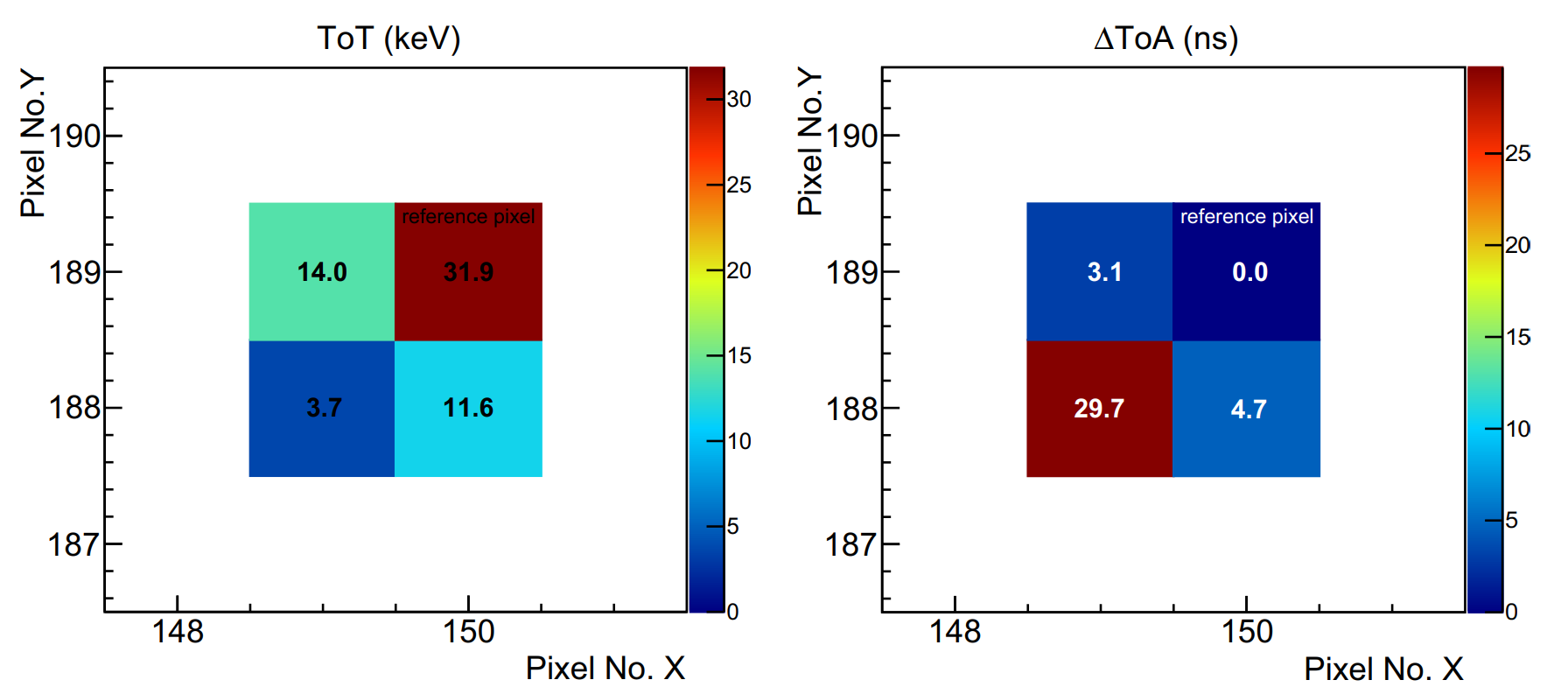 Bergmann, B., Burian, P., Manek, P. et al. 3D reconstruction of particle tracks in a 2 mm thick CdTe hybrid pixel detector. Eur. Phys. J. C 79, 165 (2019). https://doi.org/10.1140/epjc/s10052-019-6673-z
Korekce dat z CdTe detektoru Timepix3 na timewalk	Š. Malec
10
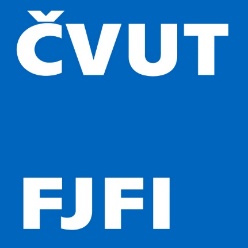 Korekce timewalk
Naměřené energie pixelů a jejich časové zpoždění (timewalk)
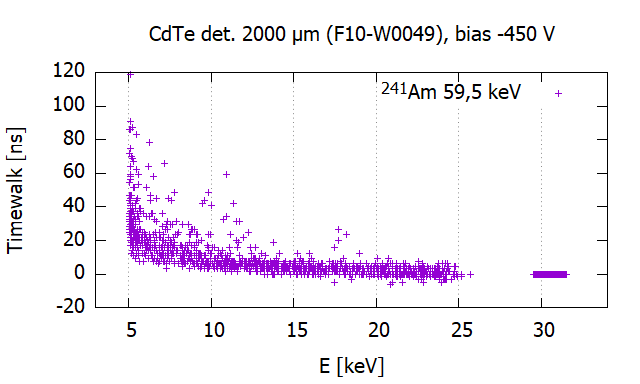 Korekce dat z CdTe detektoru Timepix3 na timewalk	Š. Malec
11
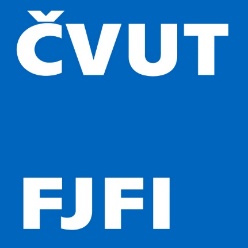 Korekce timewalk
Nafitujeme funkcí
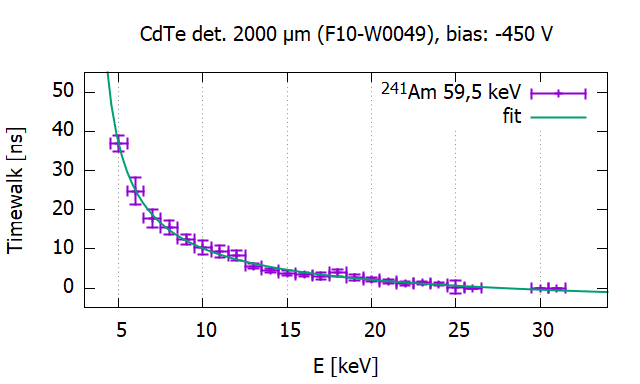 Korekce dat z CdTe detektoru Timepix3 na timewalk	Š. Malec
12
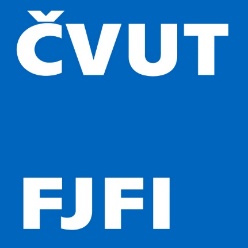 Korekce timewalk
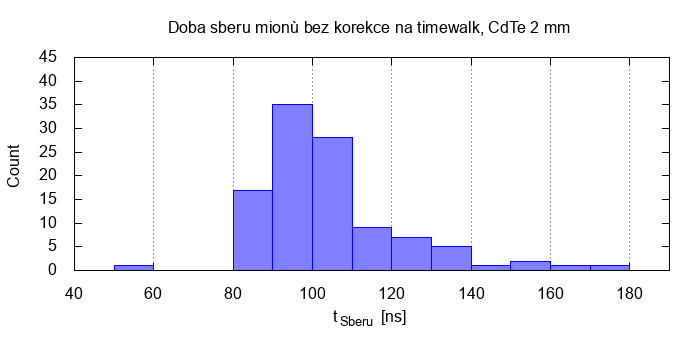 Aplikace korekce timewalk na detekované miony
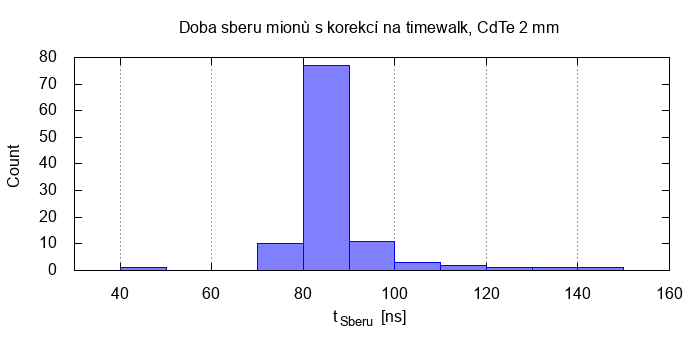 Korekce dat z CdTe detektoru Timepix3 na timewalk	Š. Malec
13
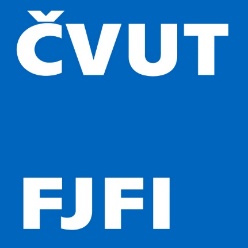 Hloubka interakce
Cílem je určit hloubku interakce v senzoru pouze ze znalosti naměřené energie a času
Použití interakcí mionů se senzorem 
Vyselektování mionů, jejichž stopa končí nebo začíná na okraji senzoru
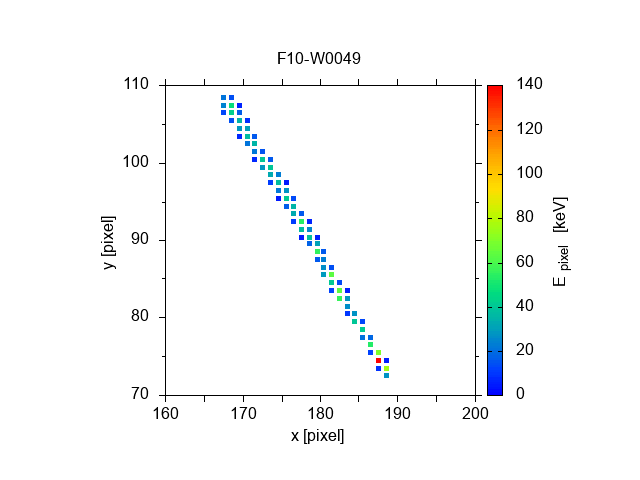 Korekce dat z CdTe detektoru Timepix3 na timewalk	Š. Malec
14
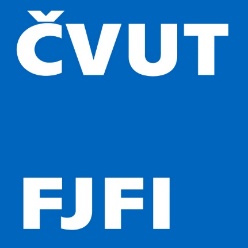 Hloubka interakce
Hloubka interakce určená z geometrie letu mionu
Cílem je určit z(t)…
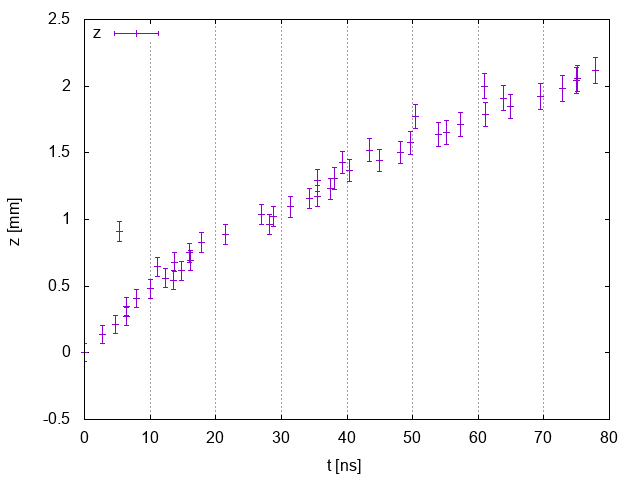 Korekce dat z CdTe detektoru Timepix3 na timewalk	Š. Malec
15
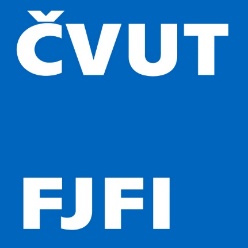 Závěr
Určení timewalk pro Timepix3 s CdTe senzorem tloušťky 2 mm
Aplikace korekce na Timewalk při detekci mionů
Díky korekci bude možné určovat hloubku interakce
Korekce dat z CdTe detektoru Timepix3 na timewalk	Š. Malec
16
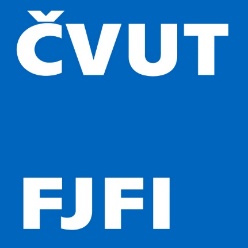 Děkuji za pozornost
Korekce dat z CdTe detektoru Timepix3 na timewalk	Š. Malec
17